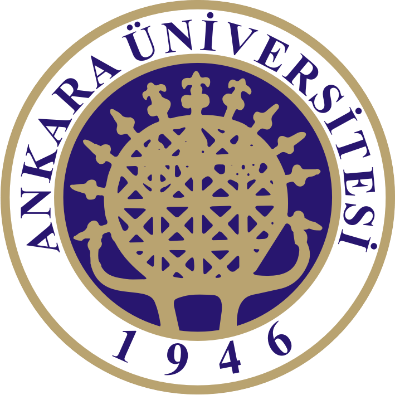 801300715960 
NÜKLEİK ASİT
METABOLİZMASI-I
GEN İFADELENMESİNİN DÜZENLENMESİ
Prof. Dr. Emel EMREGÜL
Ankara Üniversitesi
Kimya Bölümü
Ökaryotlarda Gen İfadelenmesinin Düzenlenmesi
Hem prokaryotik hem ökaryotik gen ifadelenmesininn en önemli düzenlenme noktası, transkripsiyonun başlangıcıdır. Her iki sistemde benzer düzenlenme mekanizmaları kullanılmasına karşın, ökaryotlarda ve bakterilerde transkripsiyon mekanizmasında temel bir farklılık vardır.
Bakterilerde, RNA polimeraz genellikle her promotöre giriş yapabilir, bağlanabilir ve aktivatör ya da reseptörlerin yokluğunda az çok etkin olabilecek düzeyde transkripsiyonu başlatabilir.
Bunun tersine in vivo düzenleyici dizilerin yokluğunda güçlü ökaryotik promotörler genellikle inaktiftir  ve transkripsiyonel zemin durumu sınırlayıcıdır.